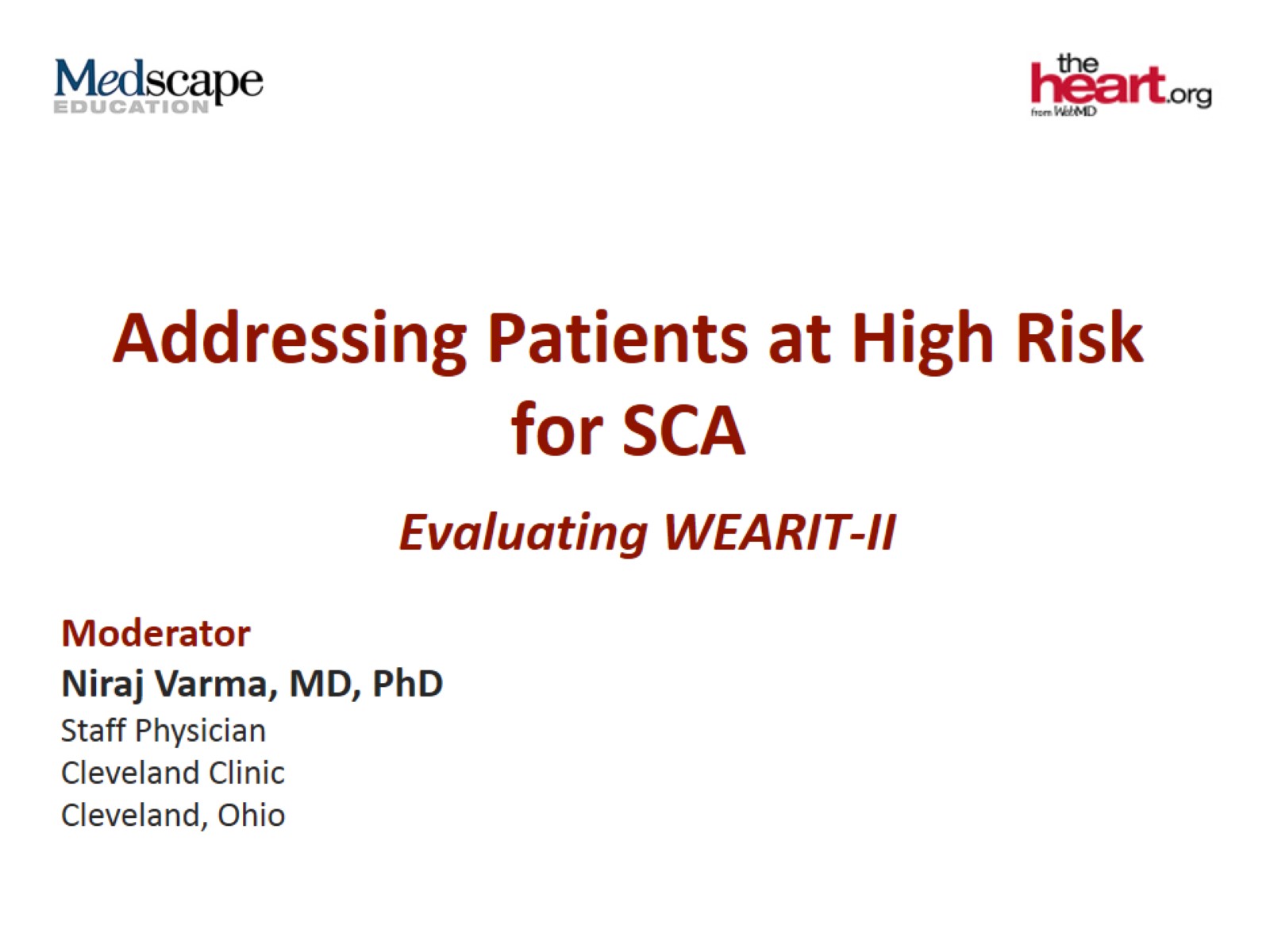 Addressing Patients at High Risk for SCA
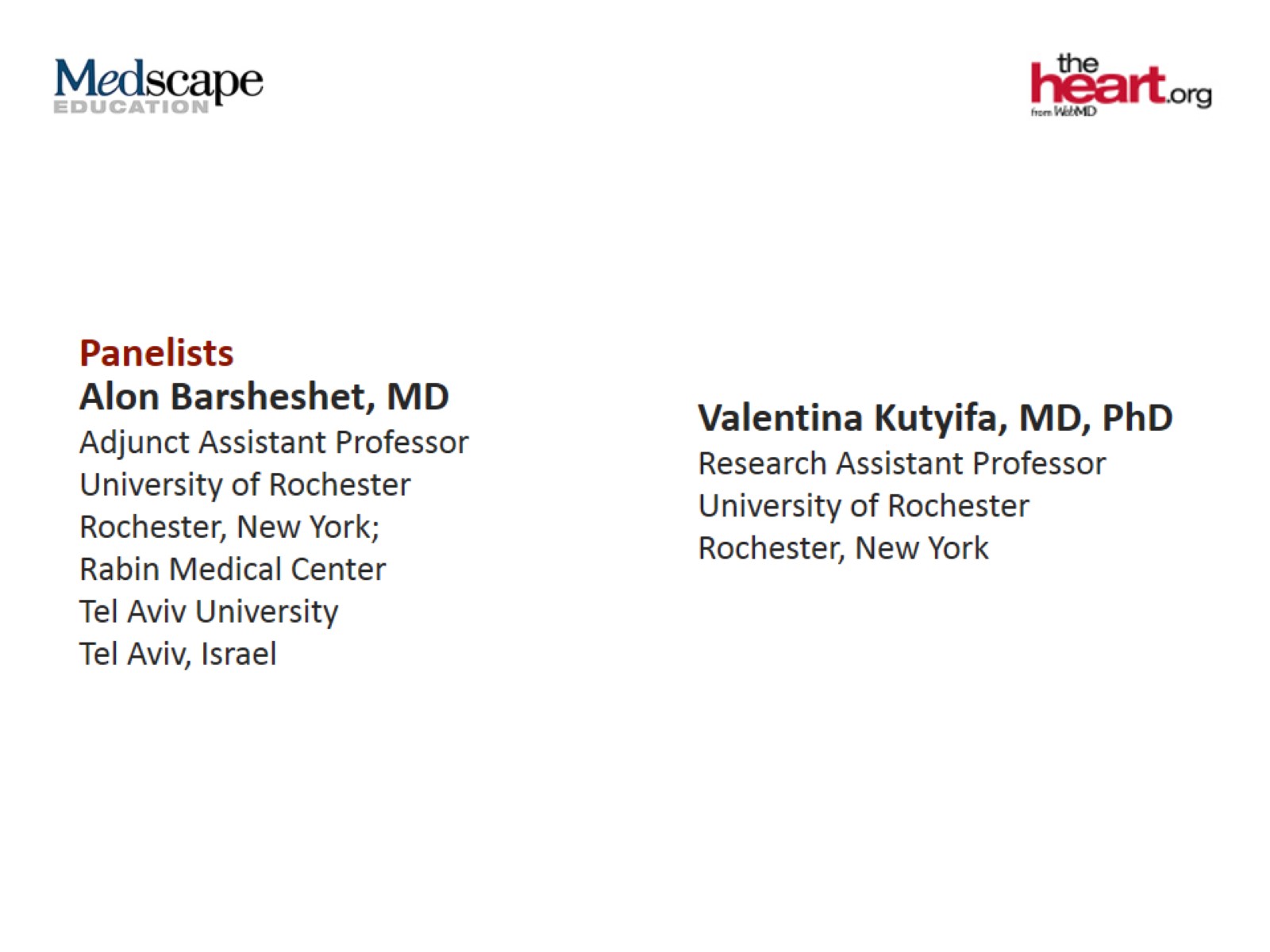 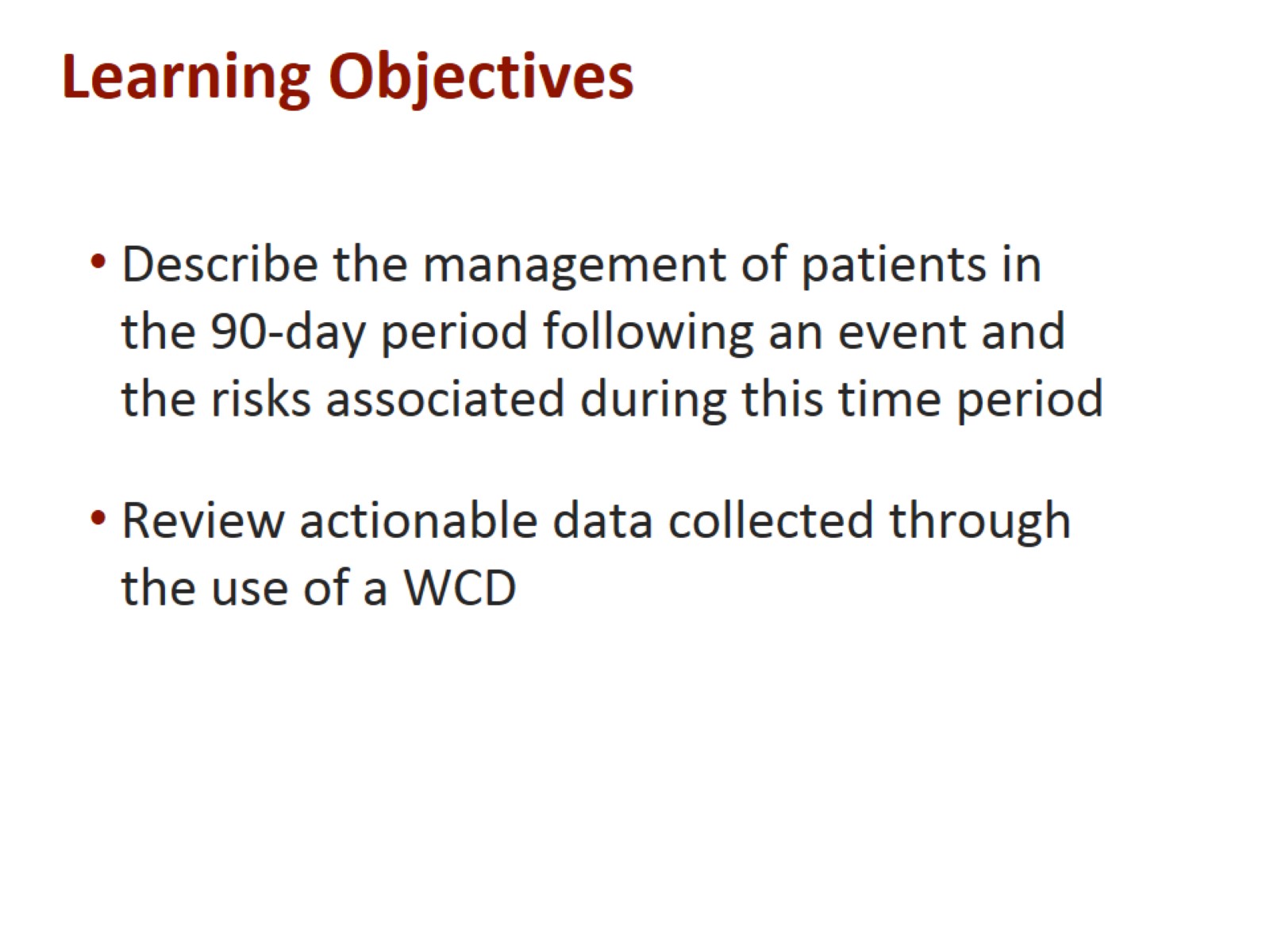 Learning Objectives
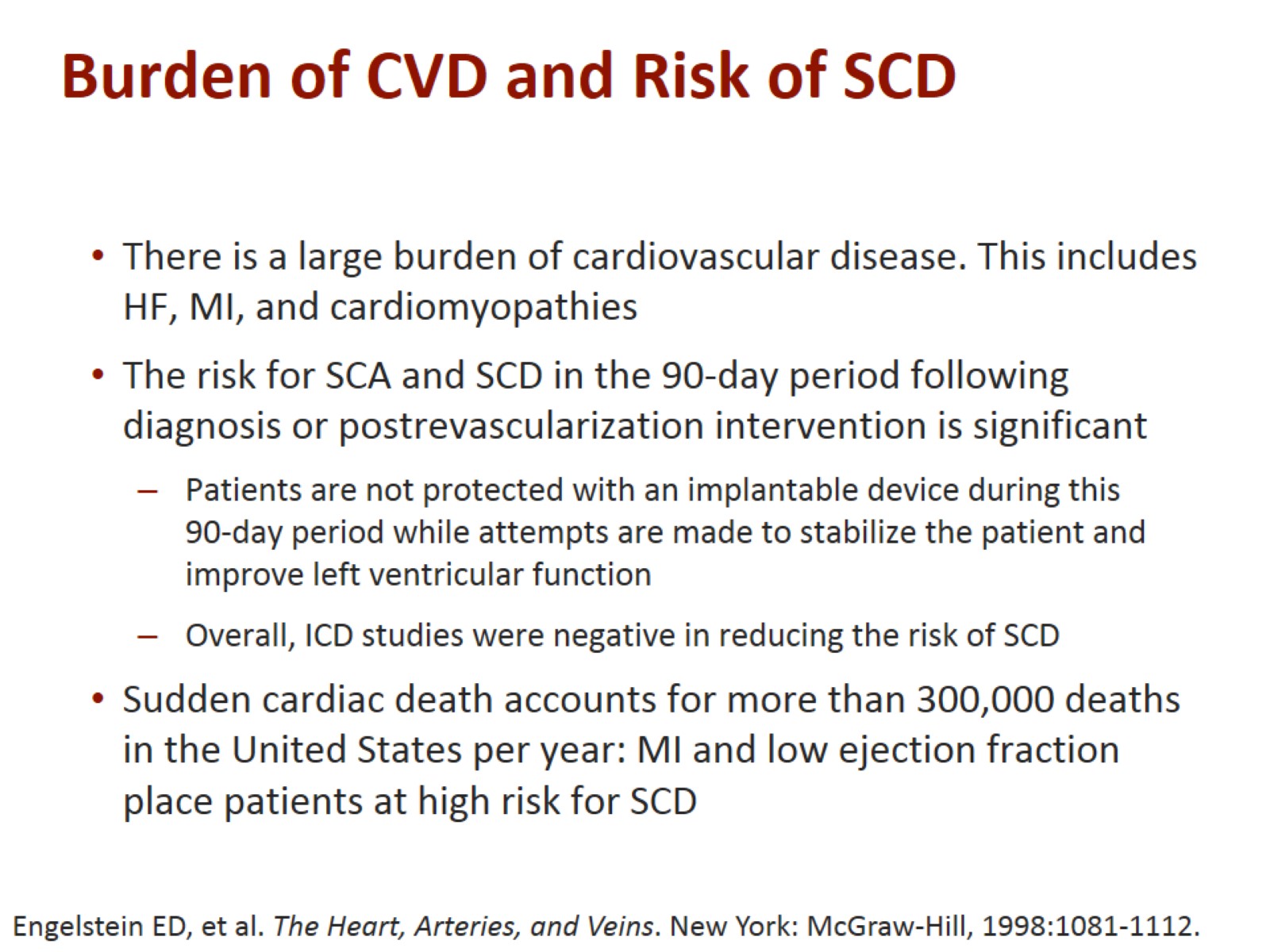 Burden of CVD and Risk of SCD
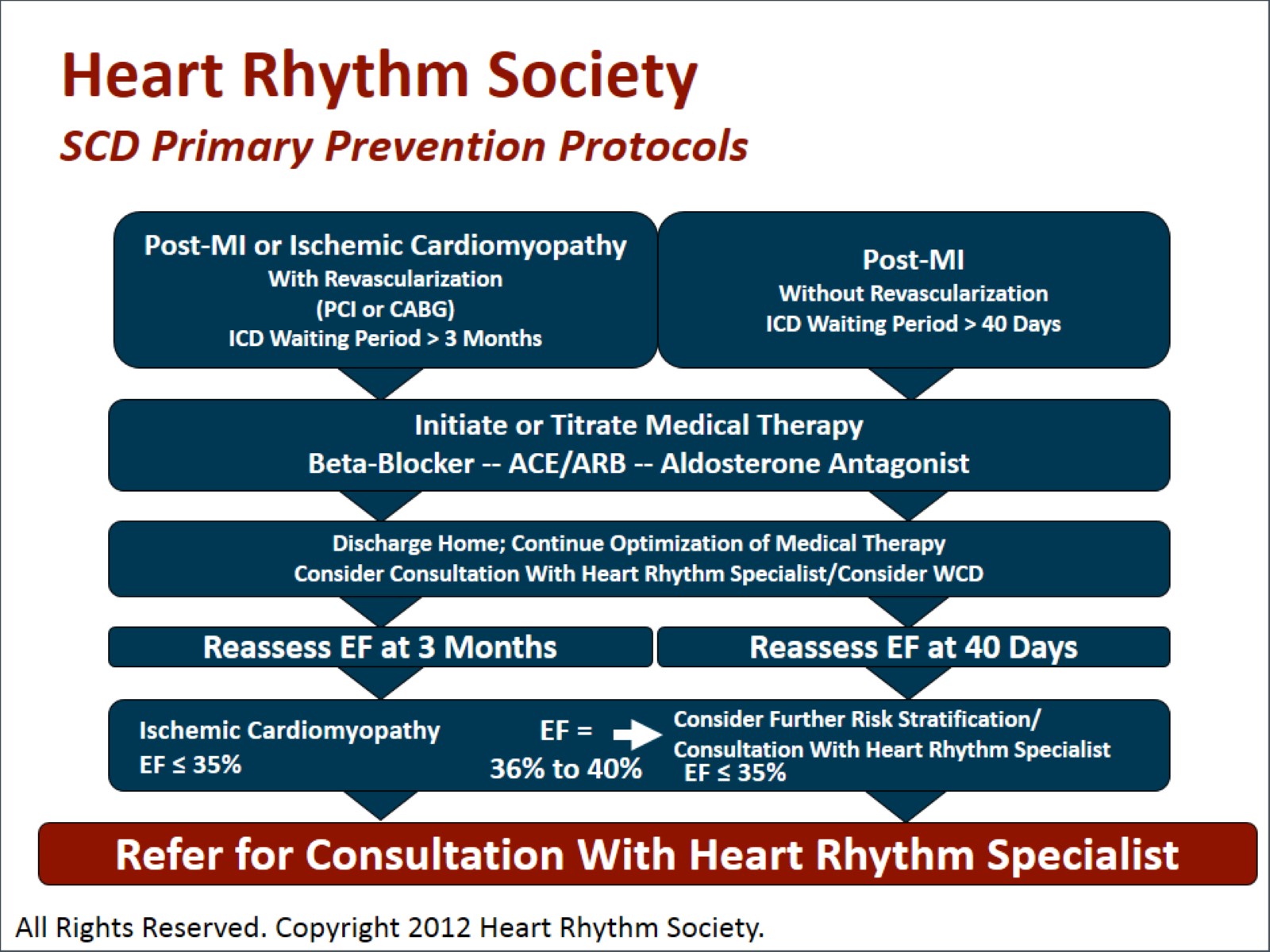 Heart Rhythm SocietySCD Primary Prevention Protocols
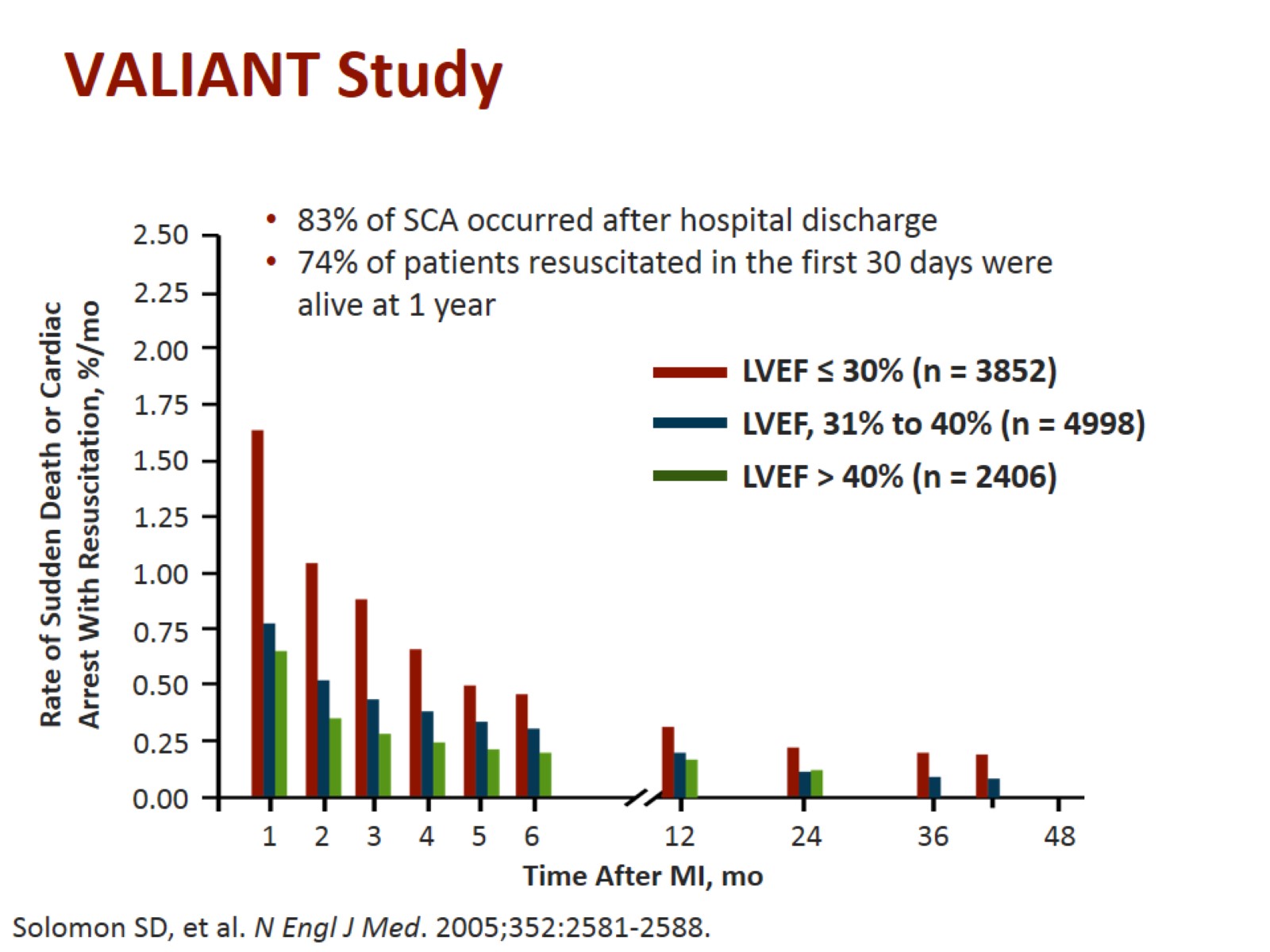 VALIANT Study
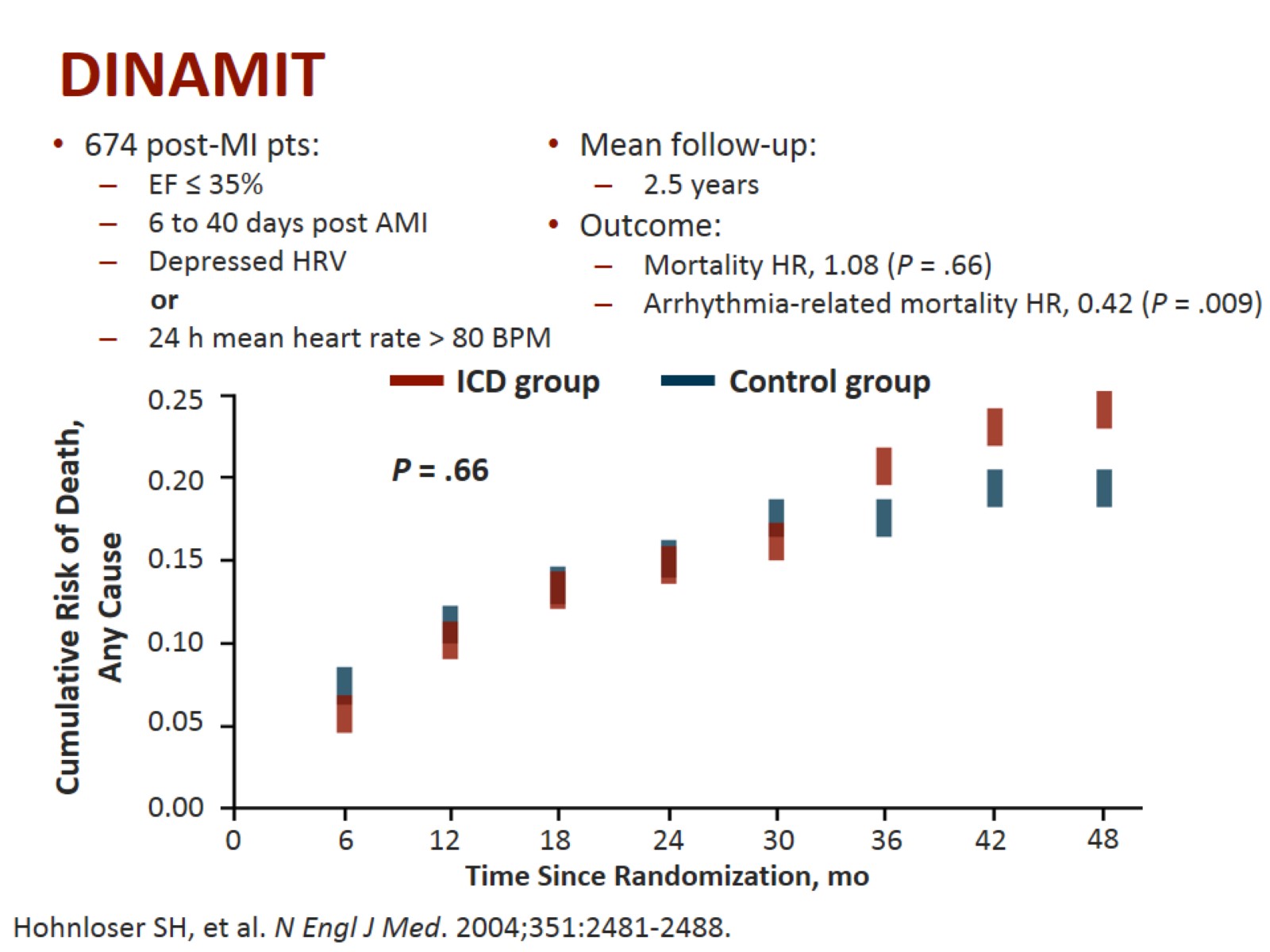 DINAMIT
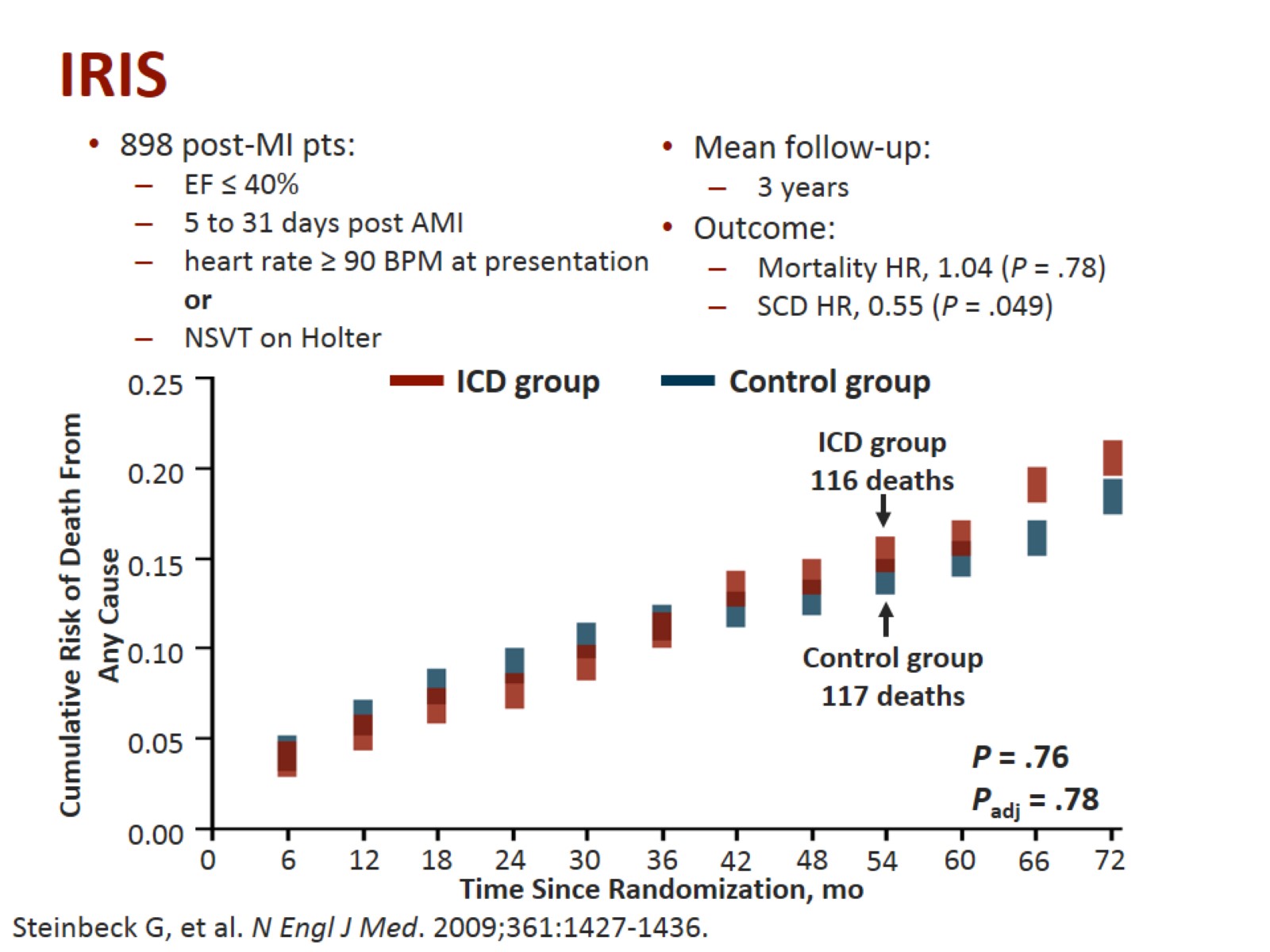 IRIS
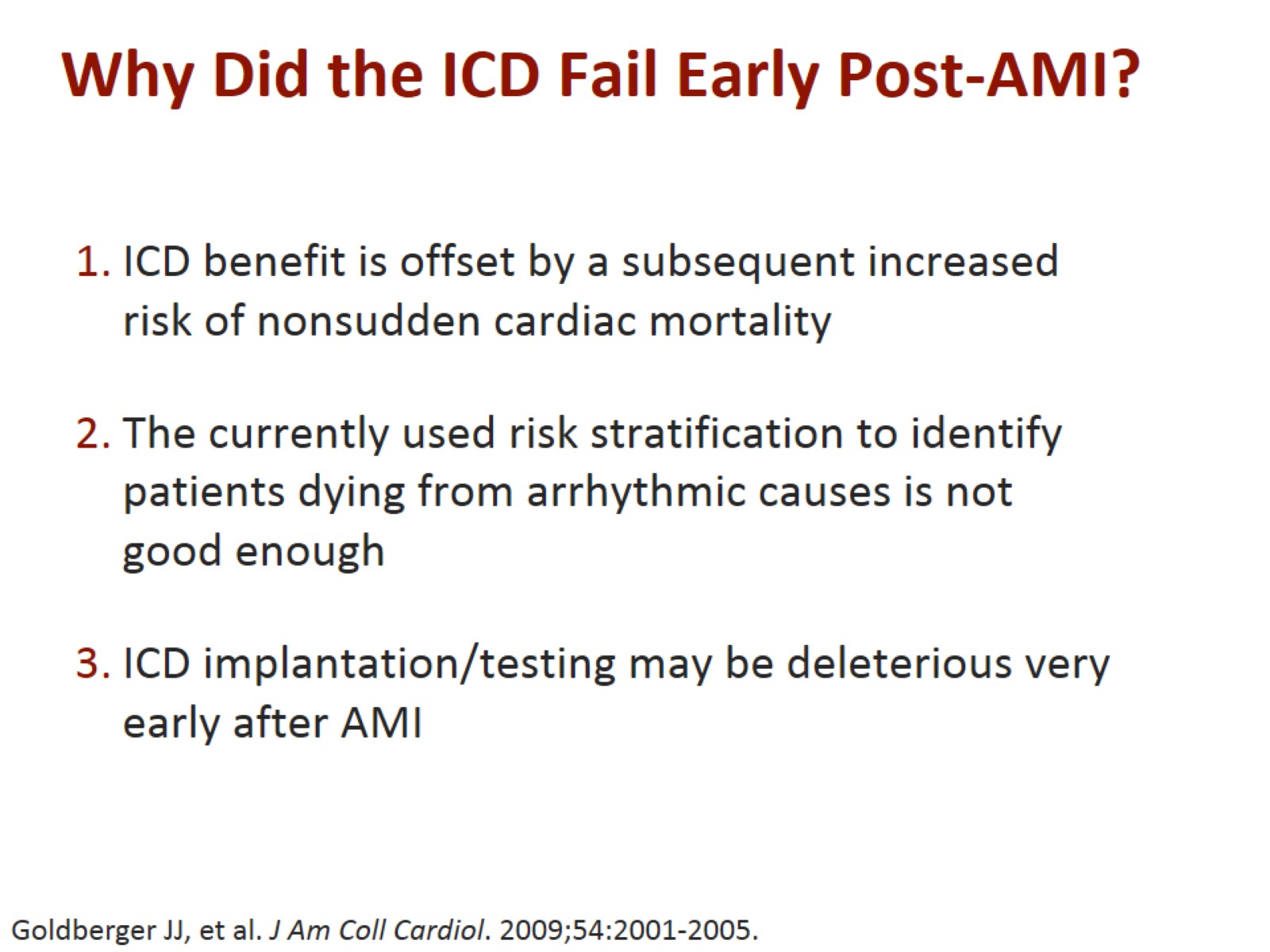 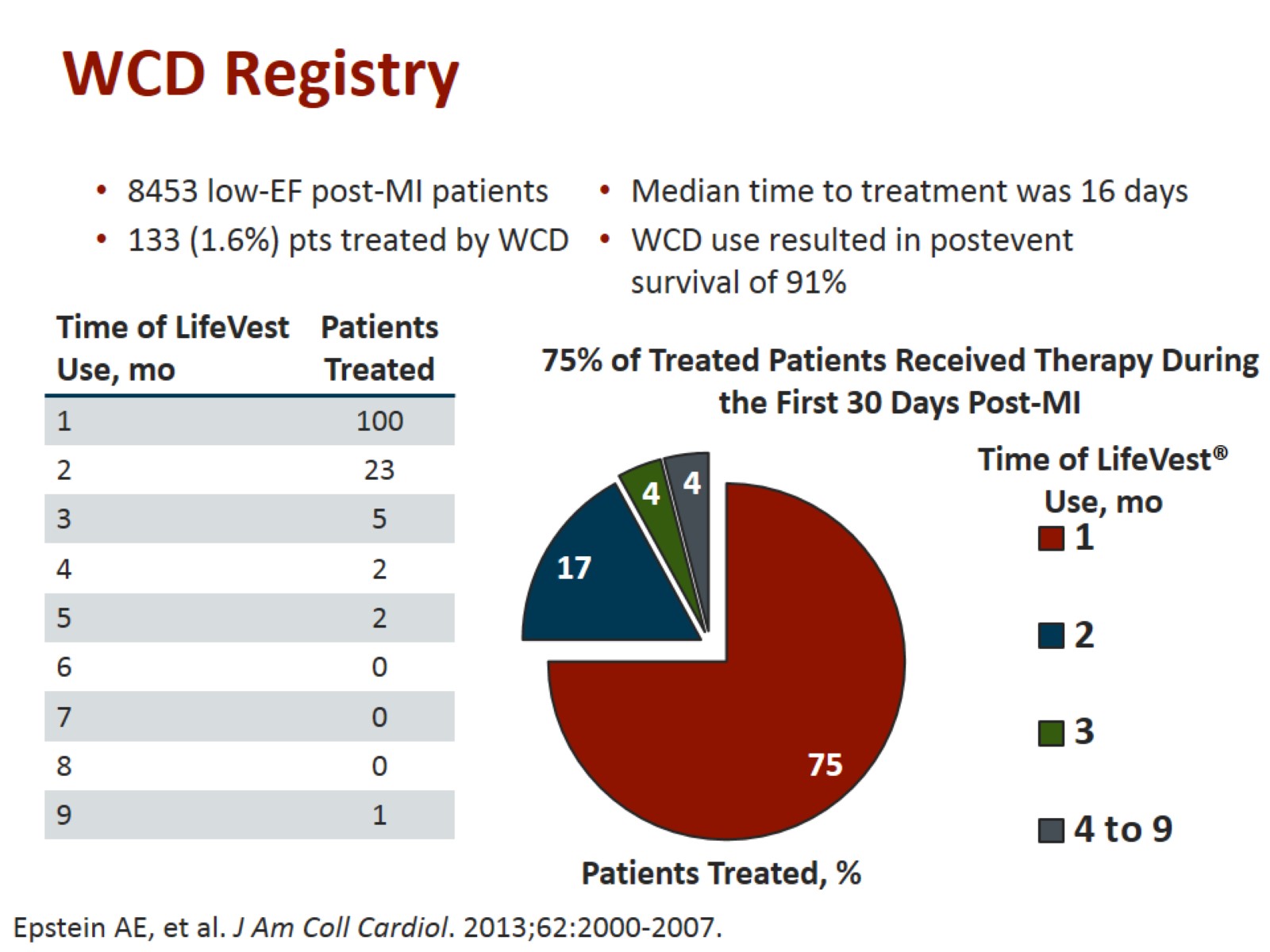 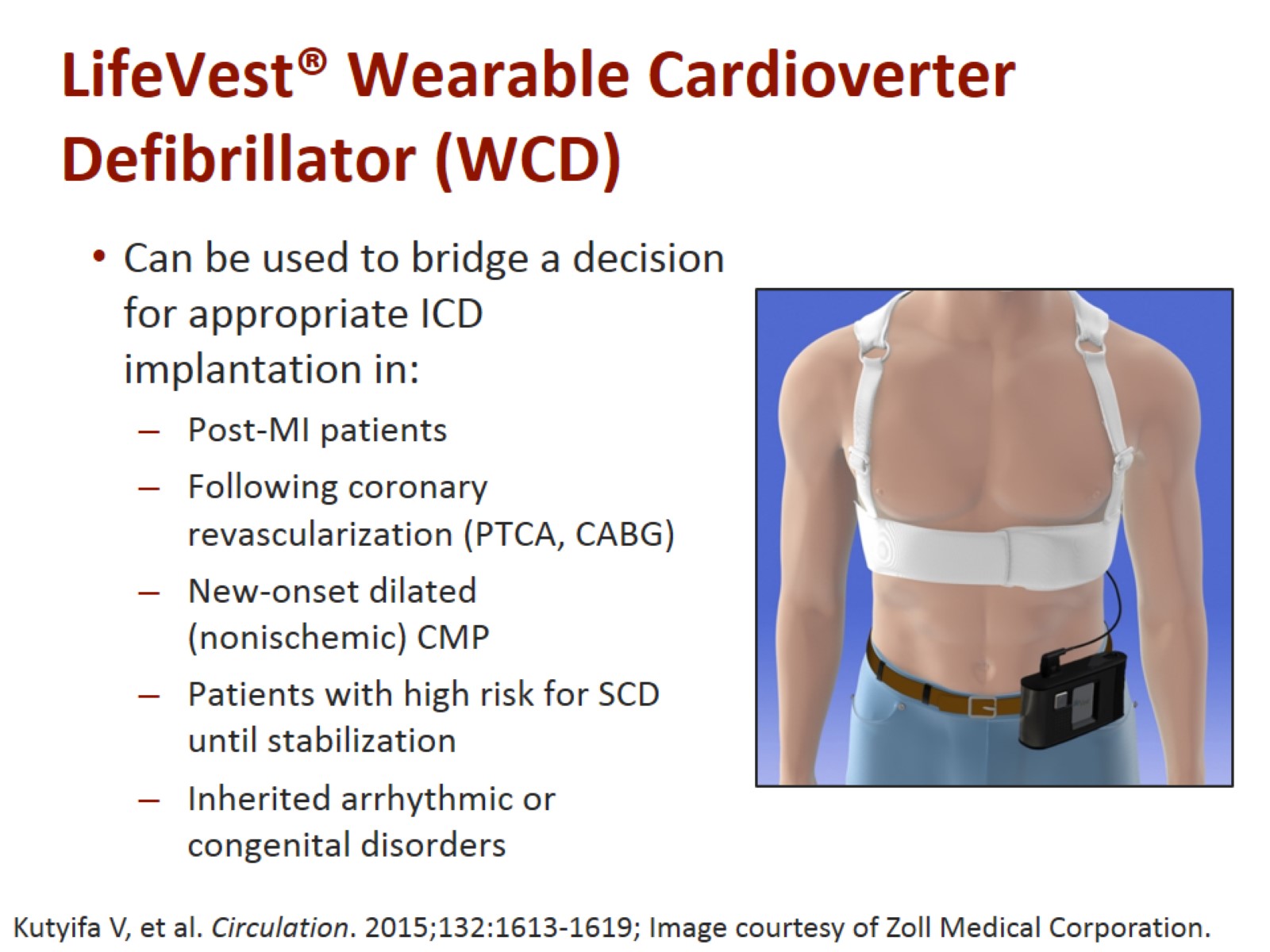 LifeVest® Wearable Cardioverter Defibrillator (WCD)
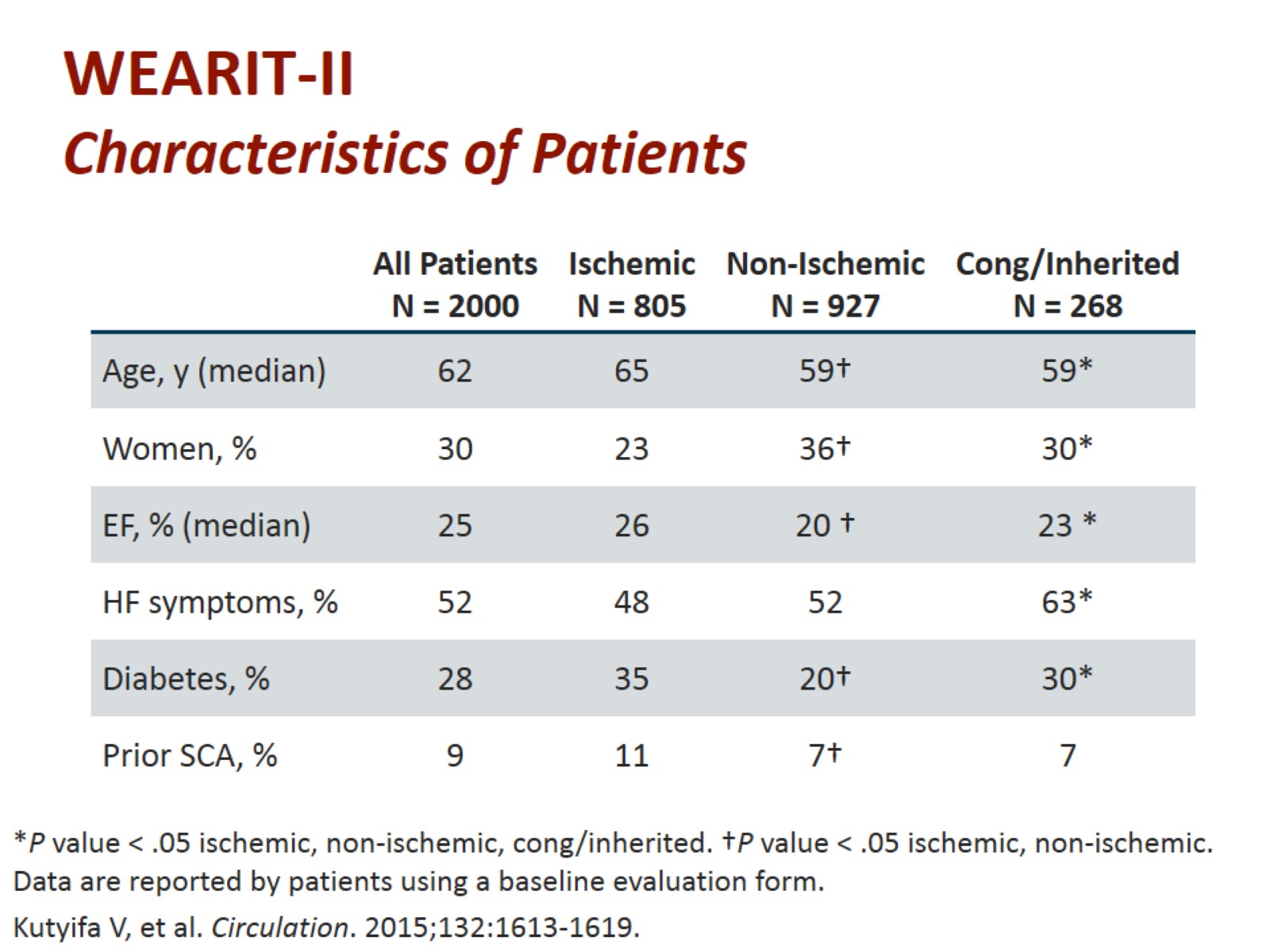 WEARIT-II Characteristics of Patients
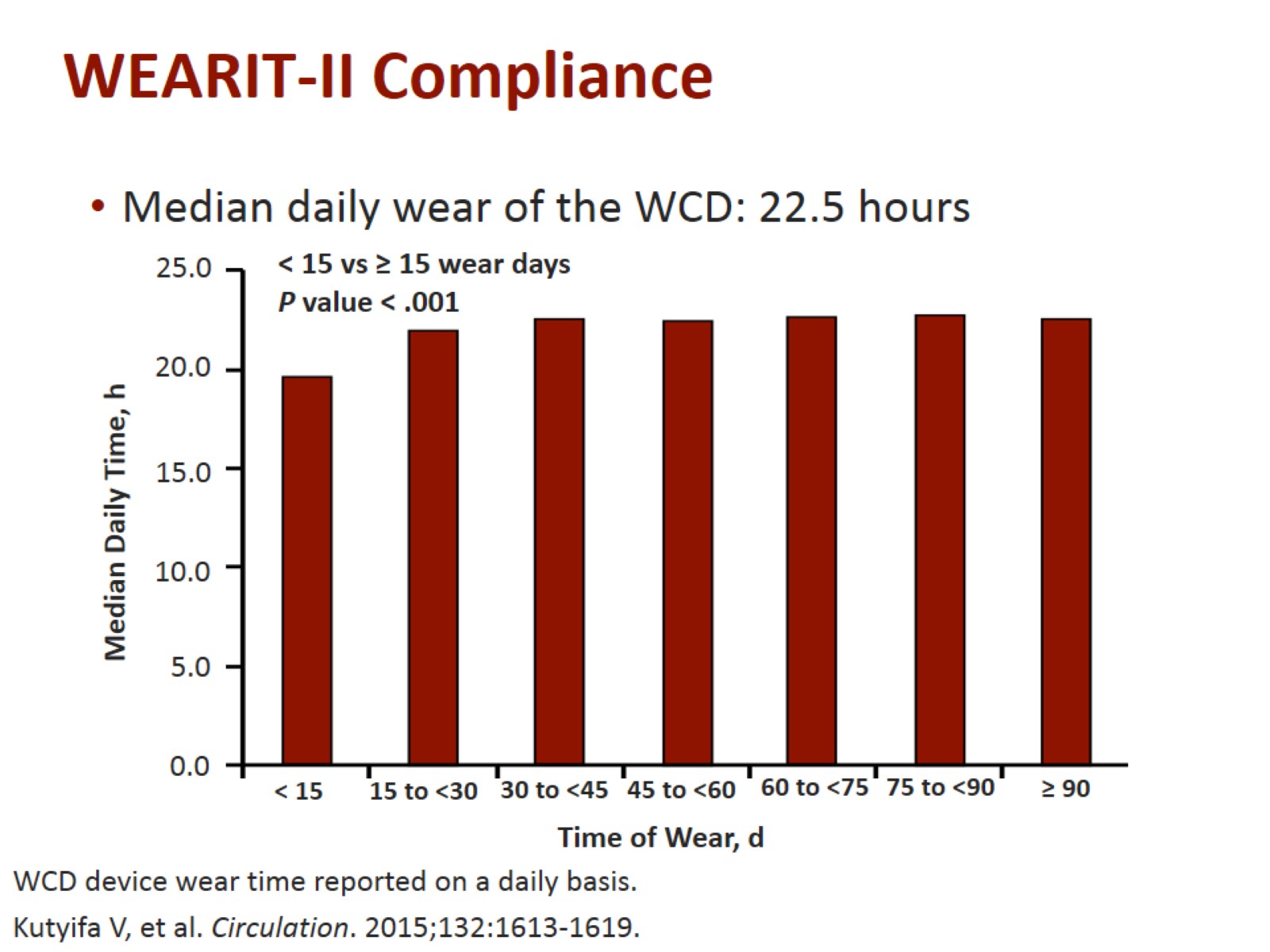 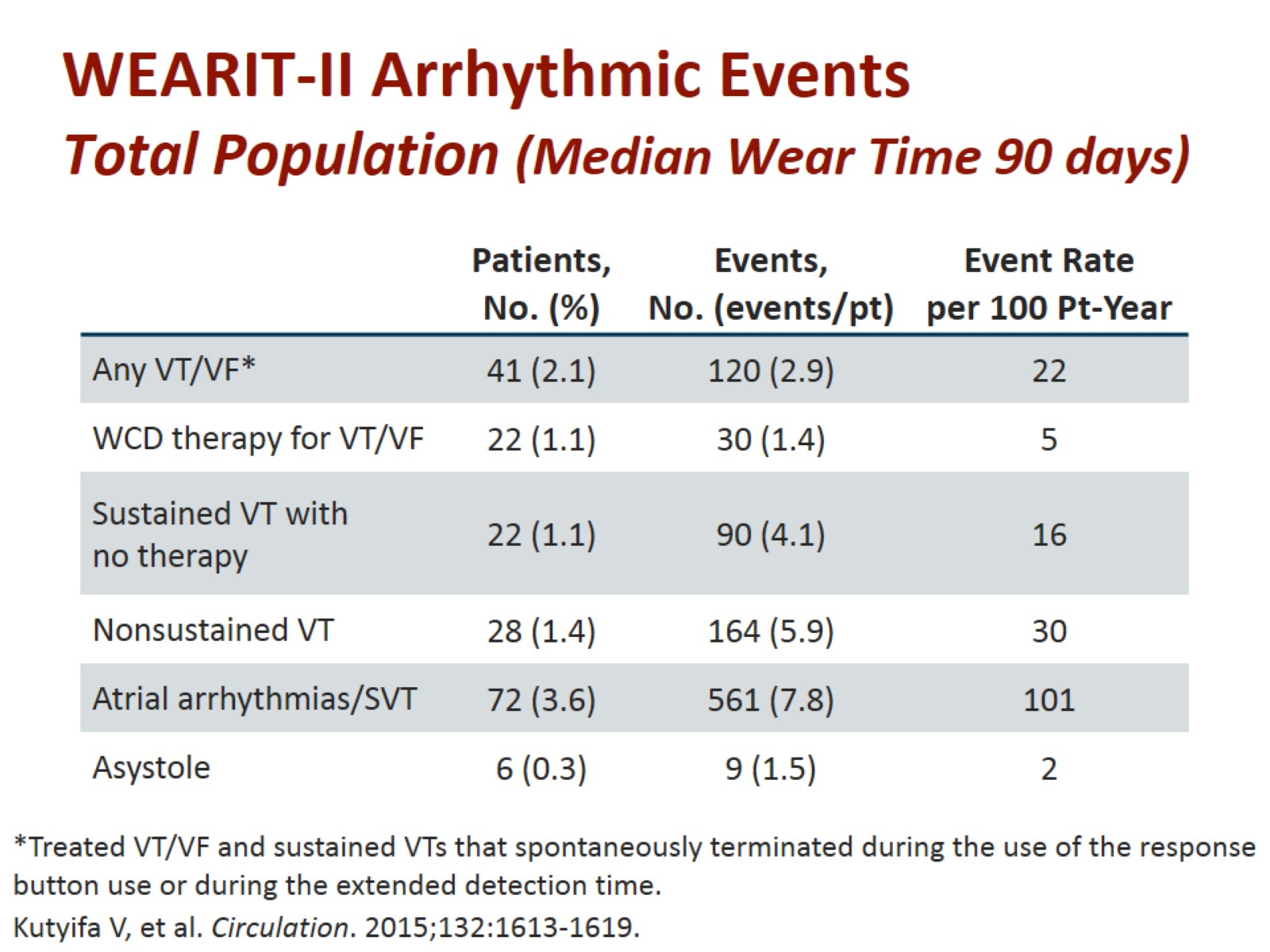 WEARIT-II Arrhythmic Events Total Population (Median Wear Time 90 days)
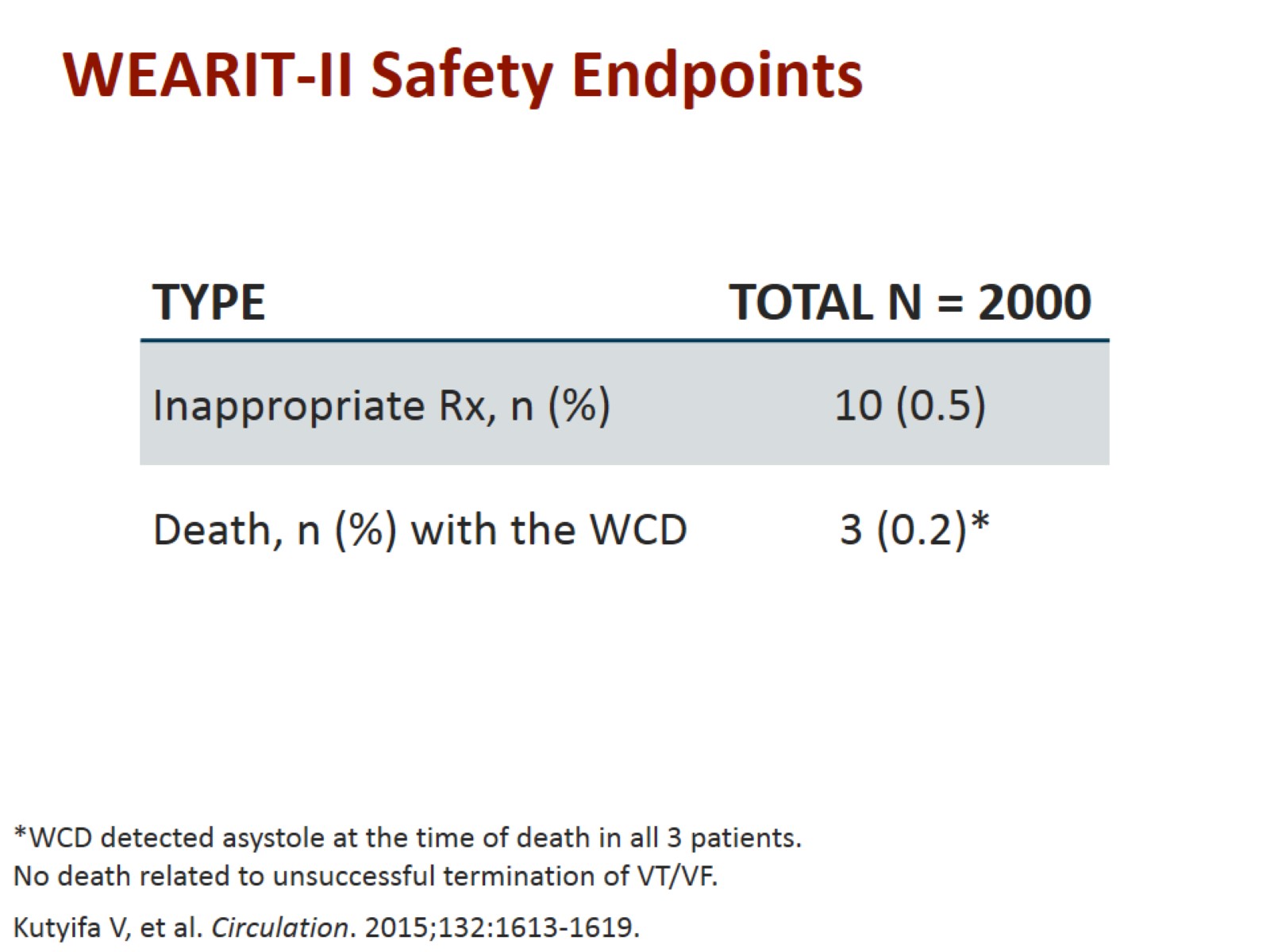 WEARIT-II Safety Endpoints
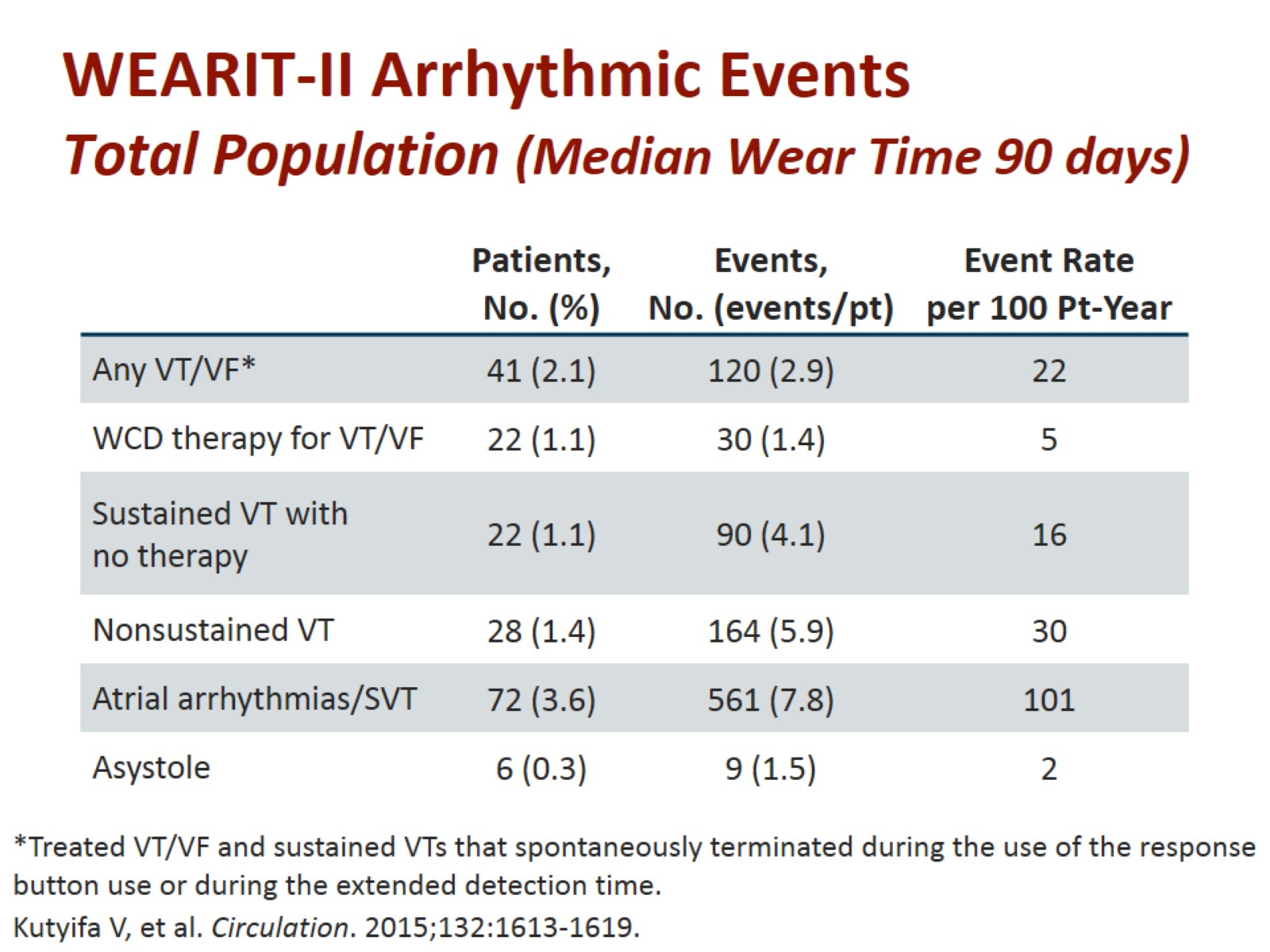 WEARIT-II Arrhythmic Events Total Population (Median Wear Time 90 days)
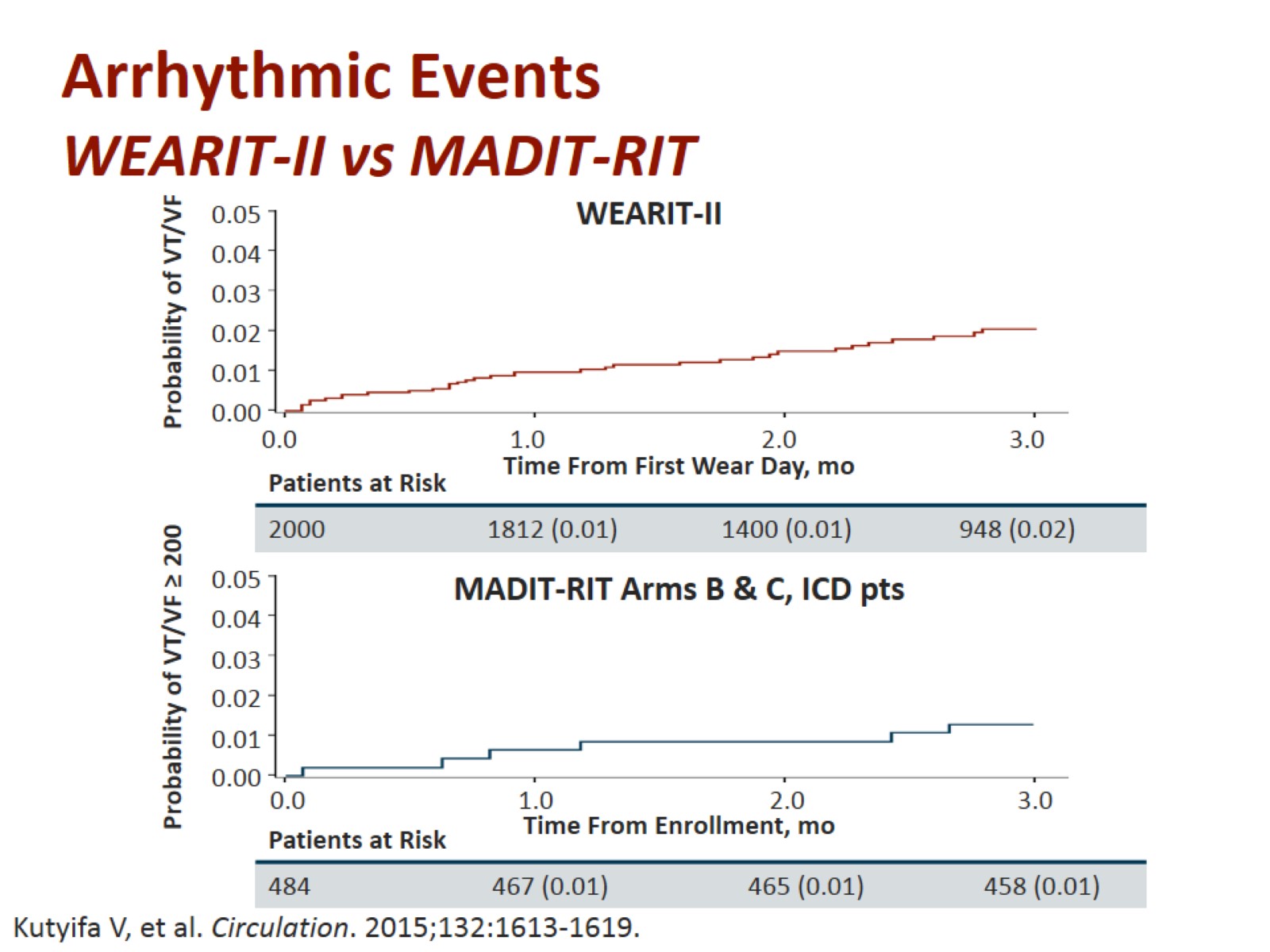 Arrhythmic Events WEARIT-II vs MADIT-RIT
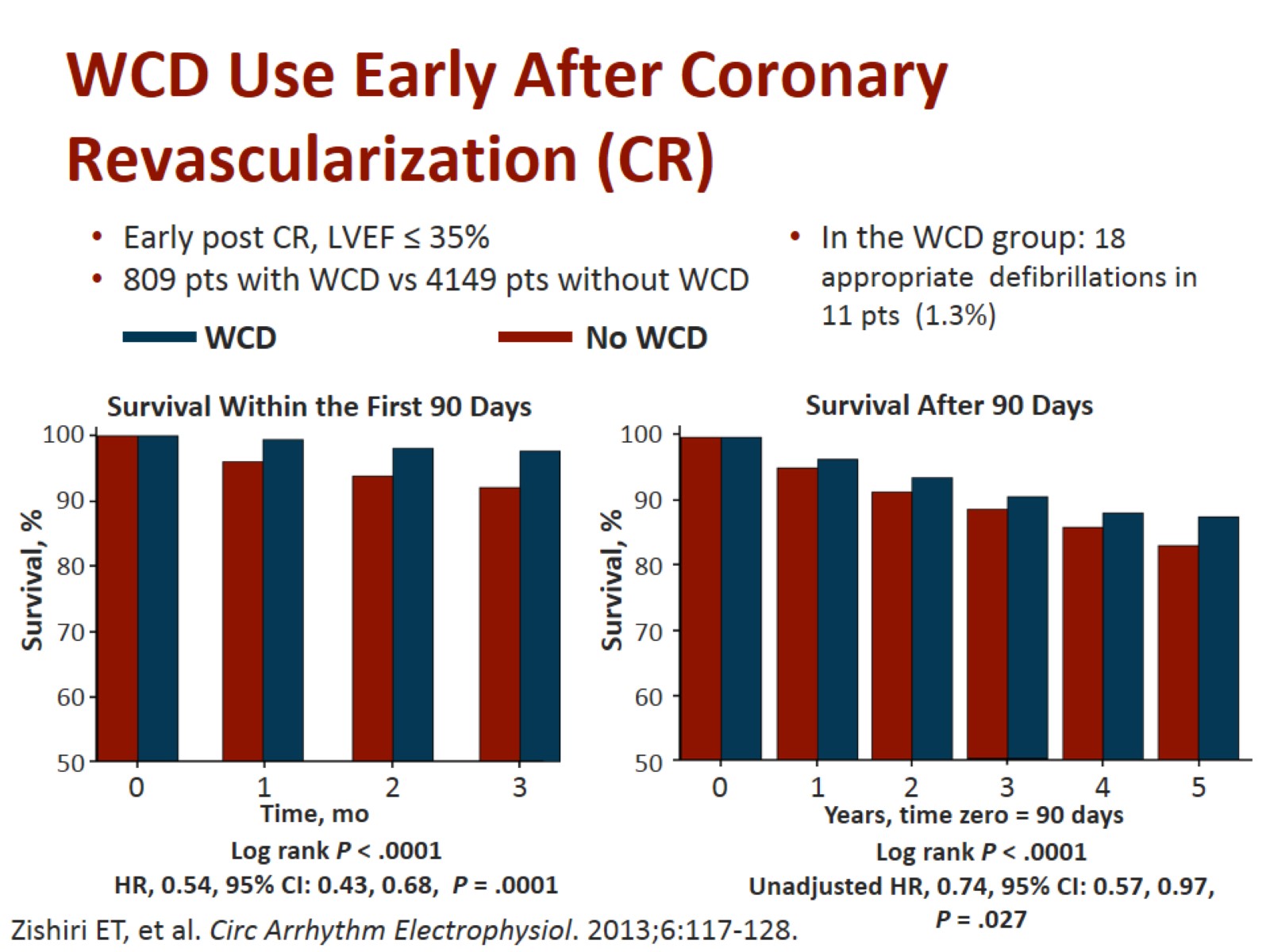 WCD Use Early After Coronary Revascularization (CR)
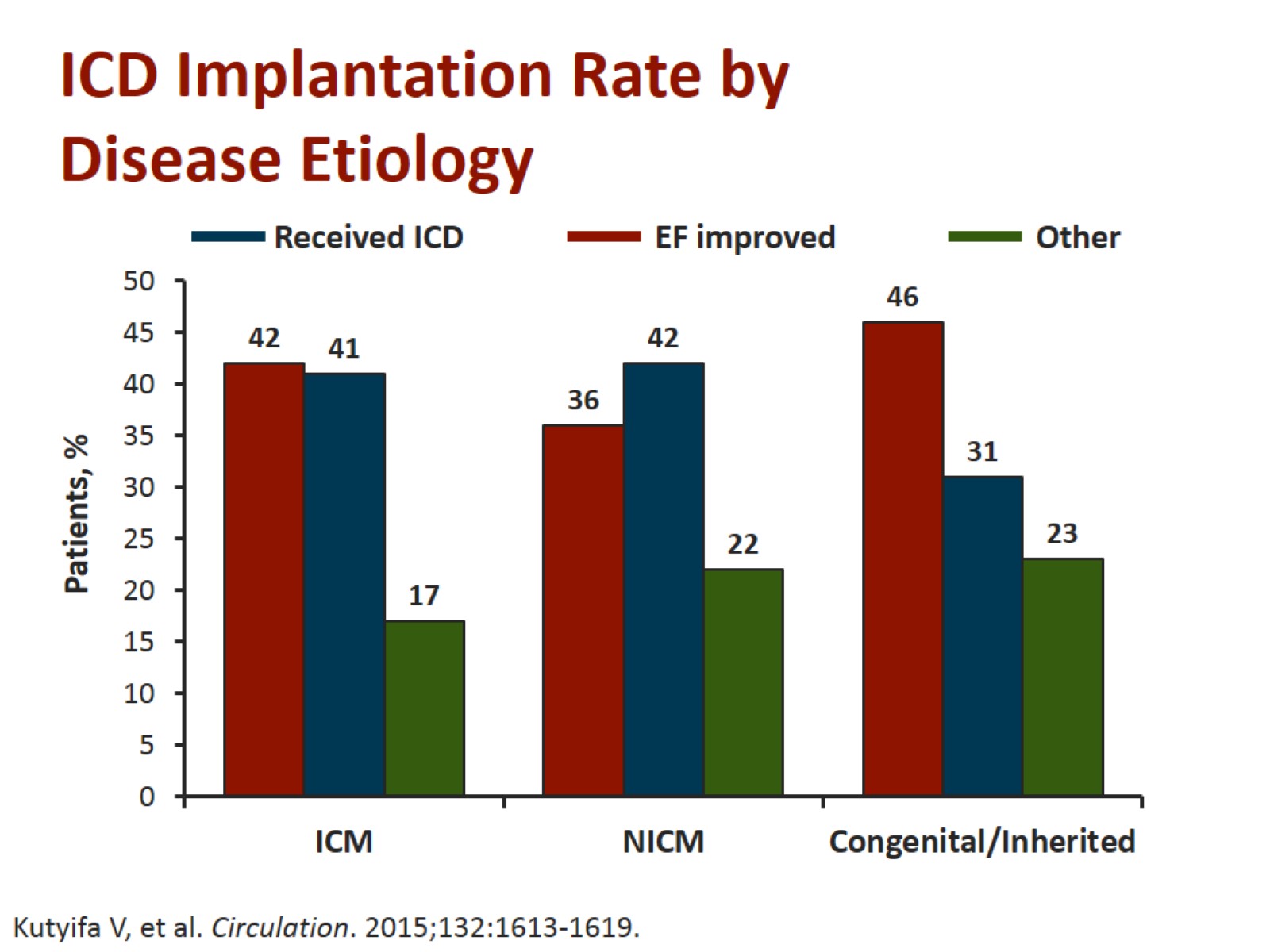 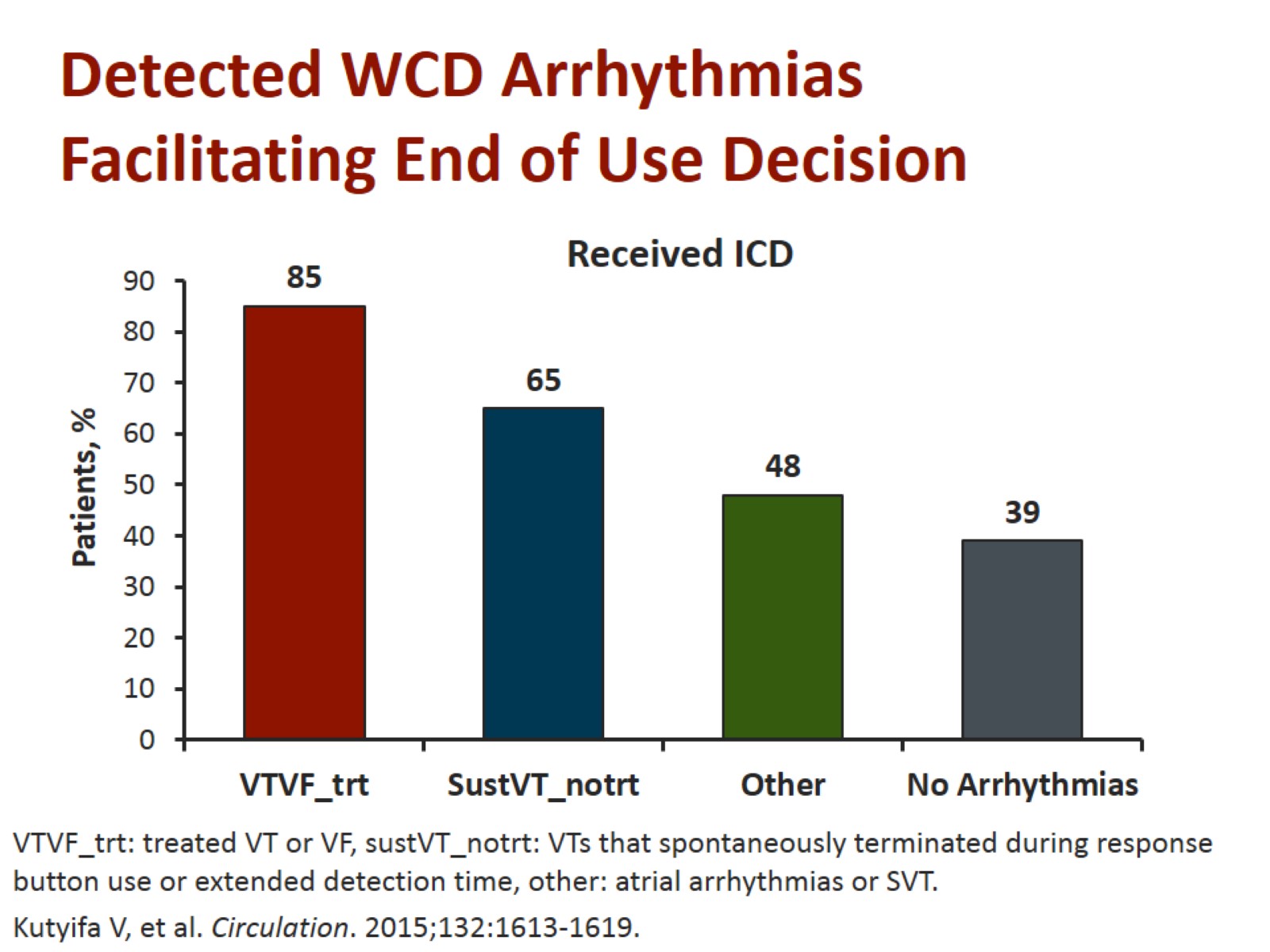 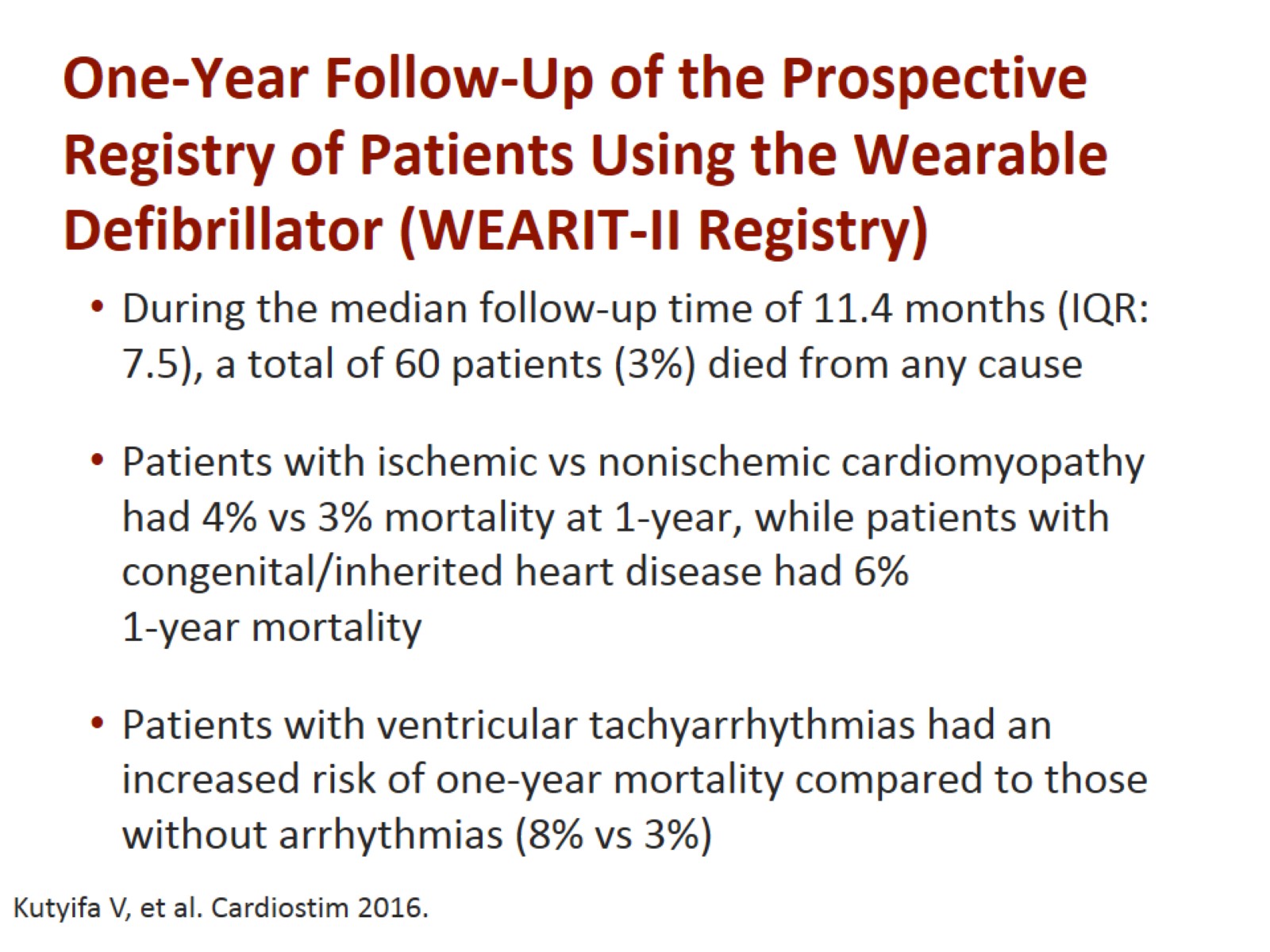 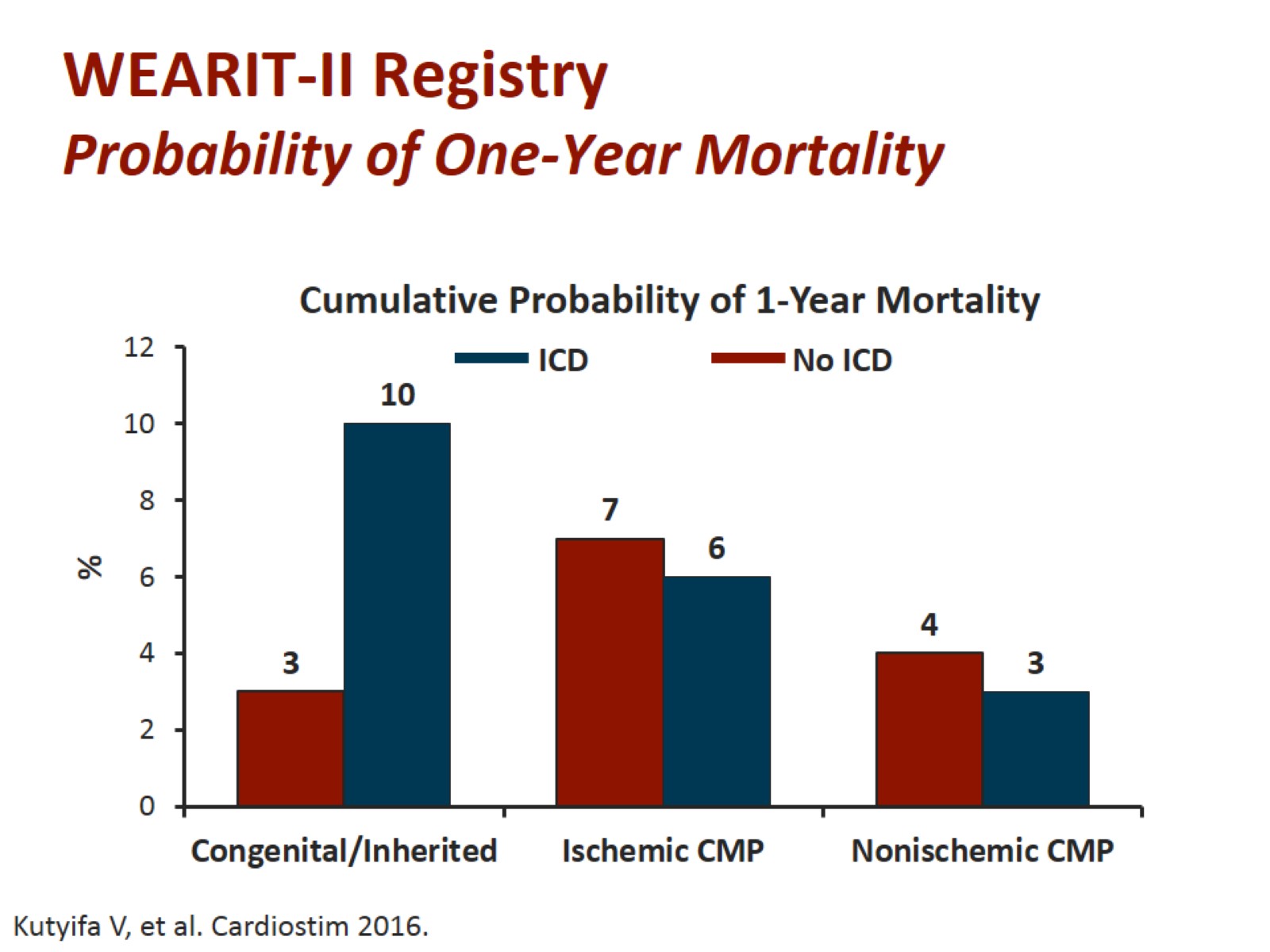 WEARIT-II RegistryProbability of One-Year Mortality
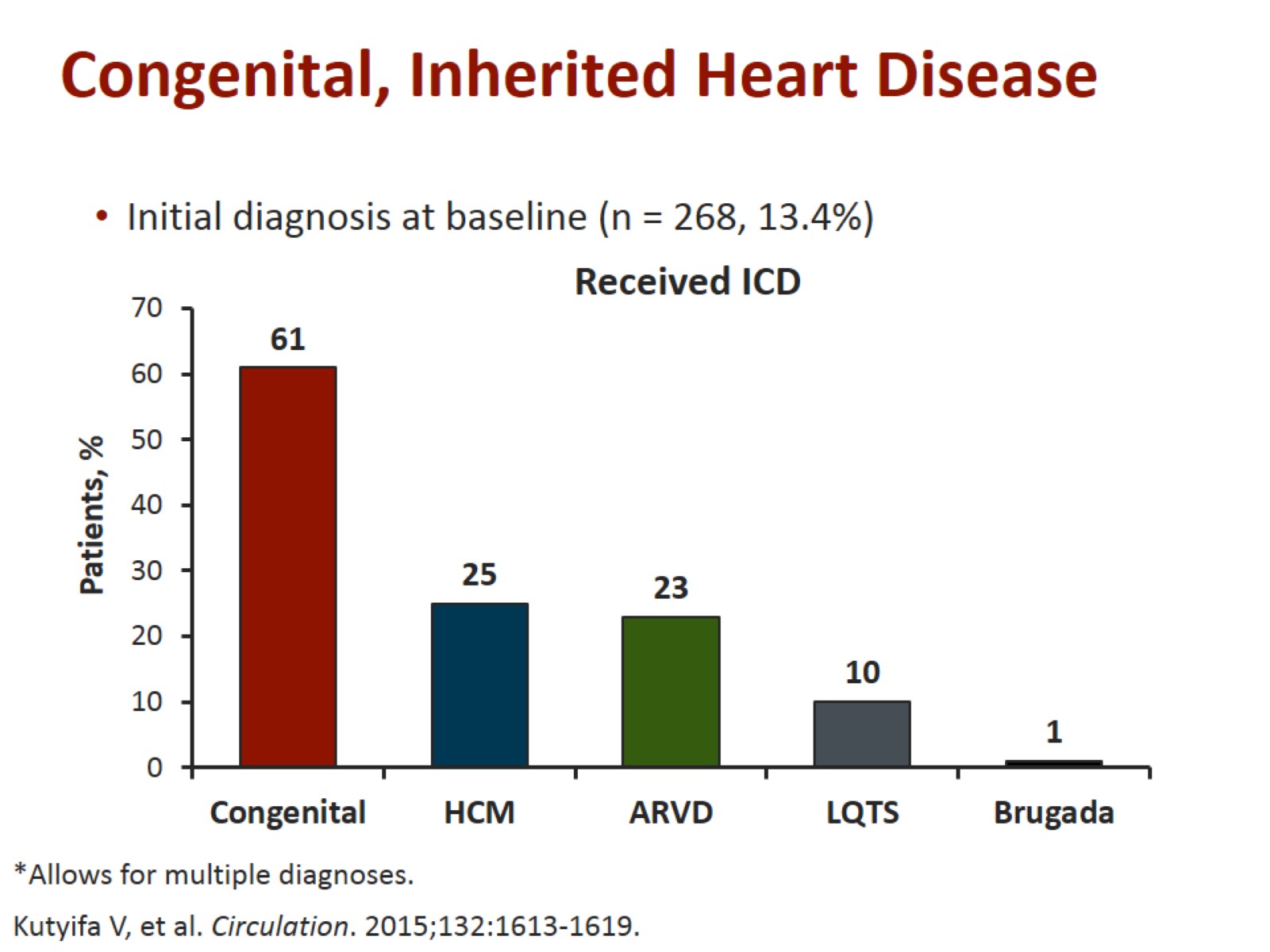 Congenital, Inherited Heart Disease
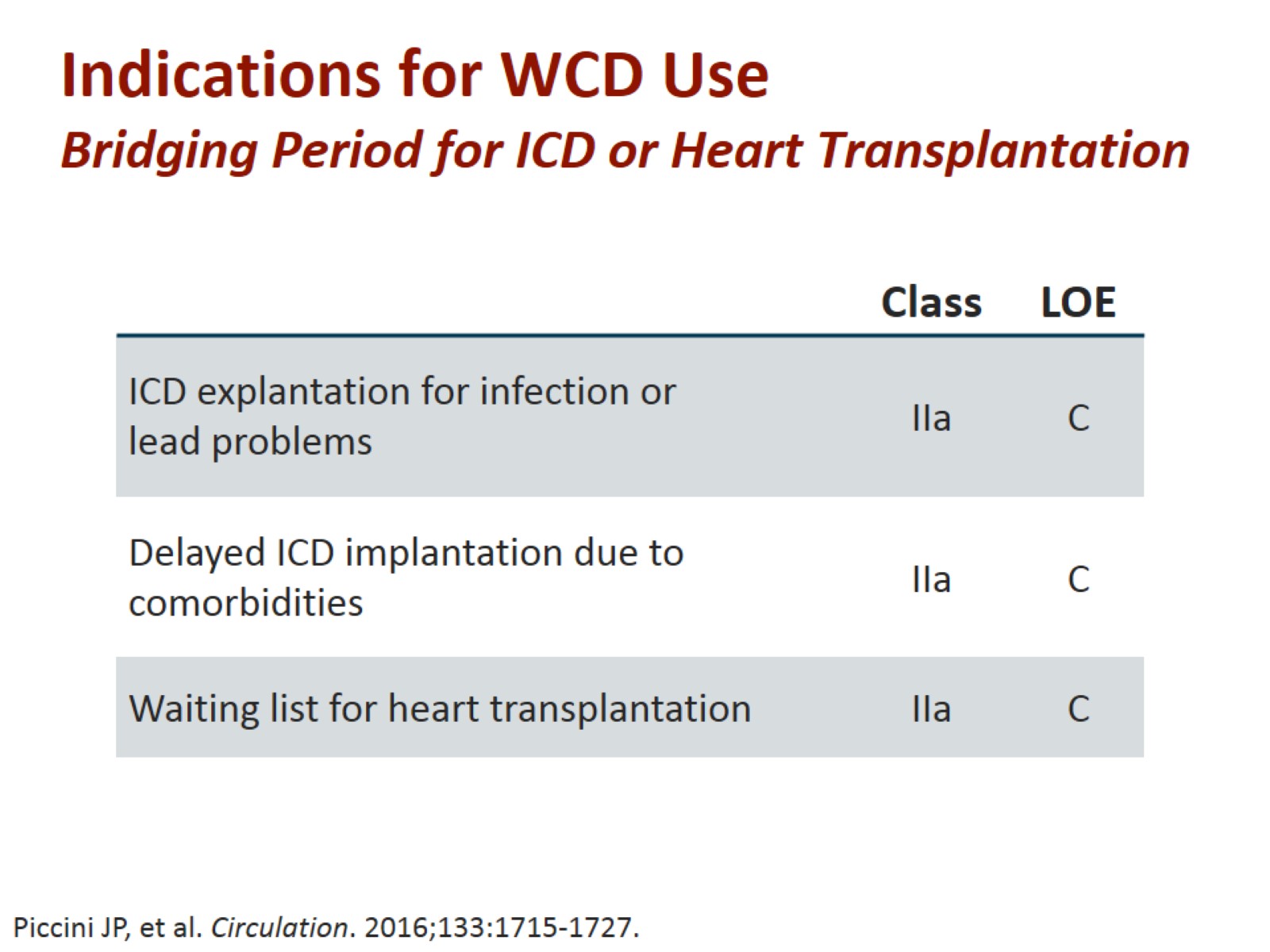 Indications for WCD UseBridging Period for ICD or Heart Transplantation
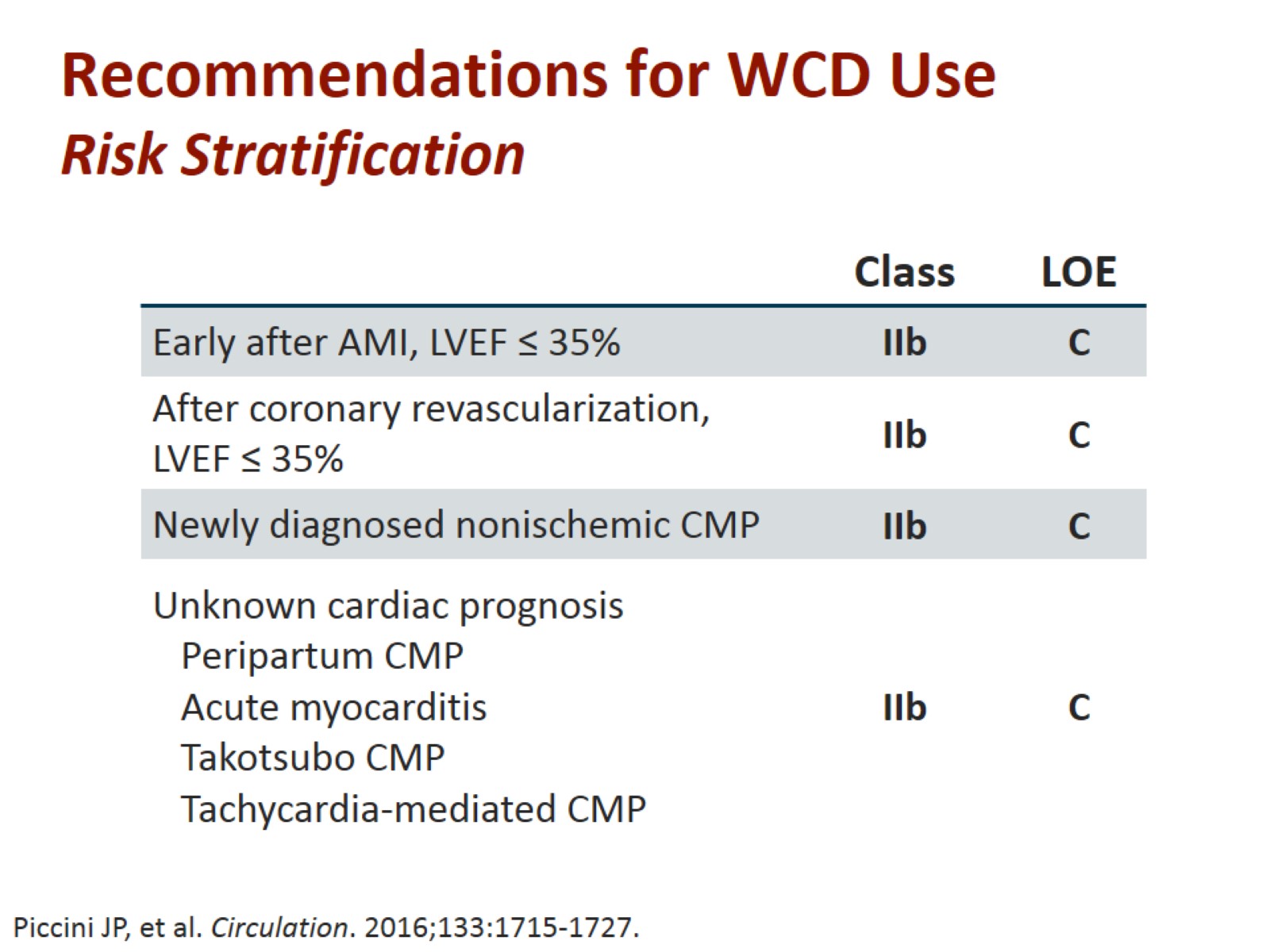 Recommendations for WCD UseRisk Stratification
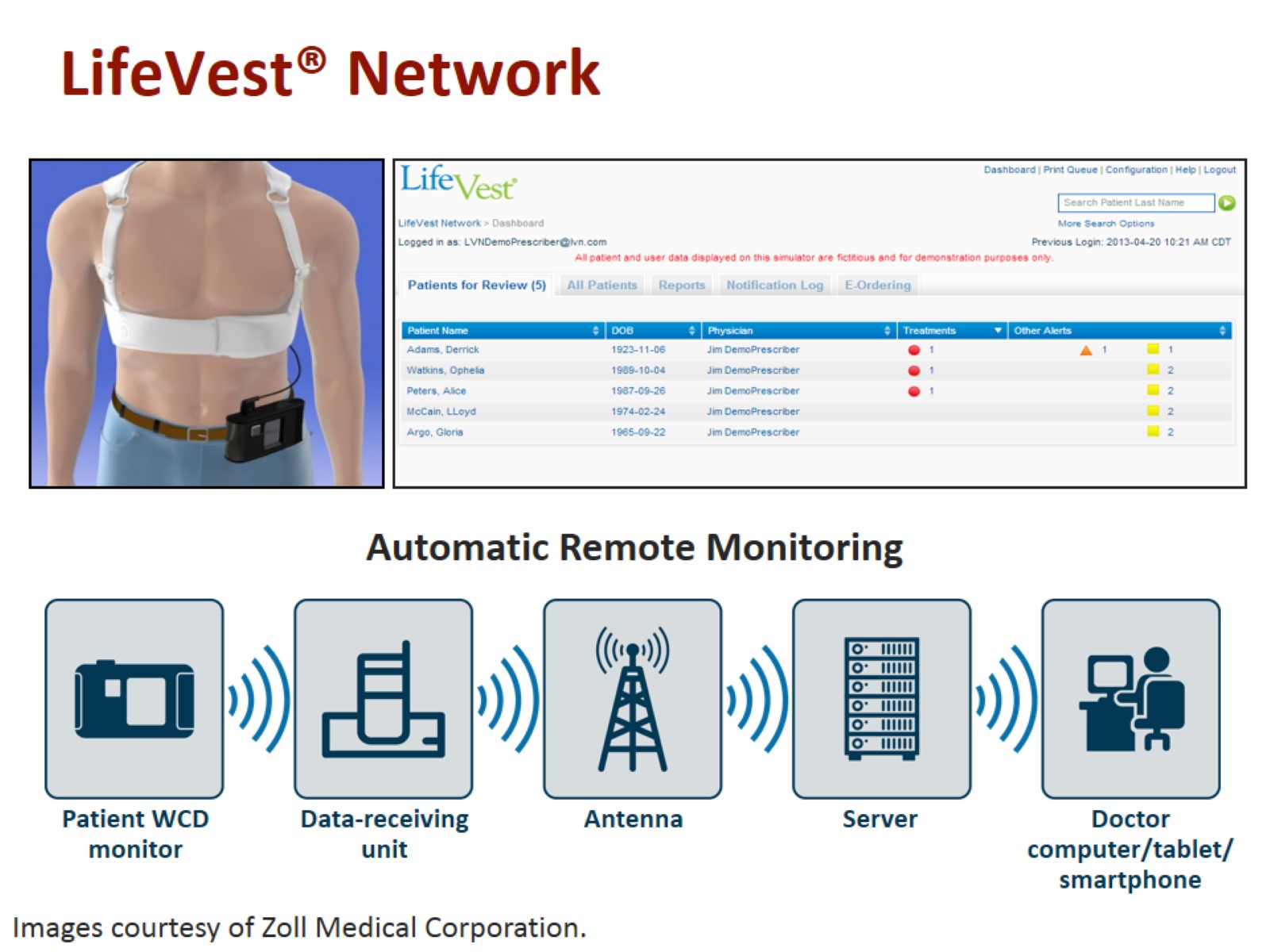 LifeVest® Network
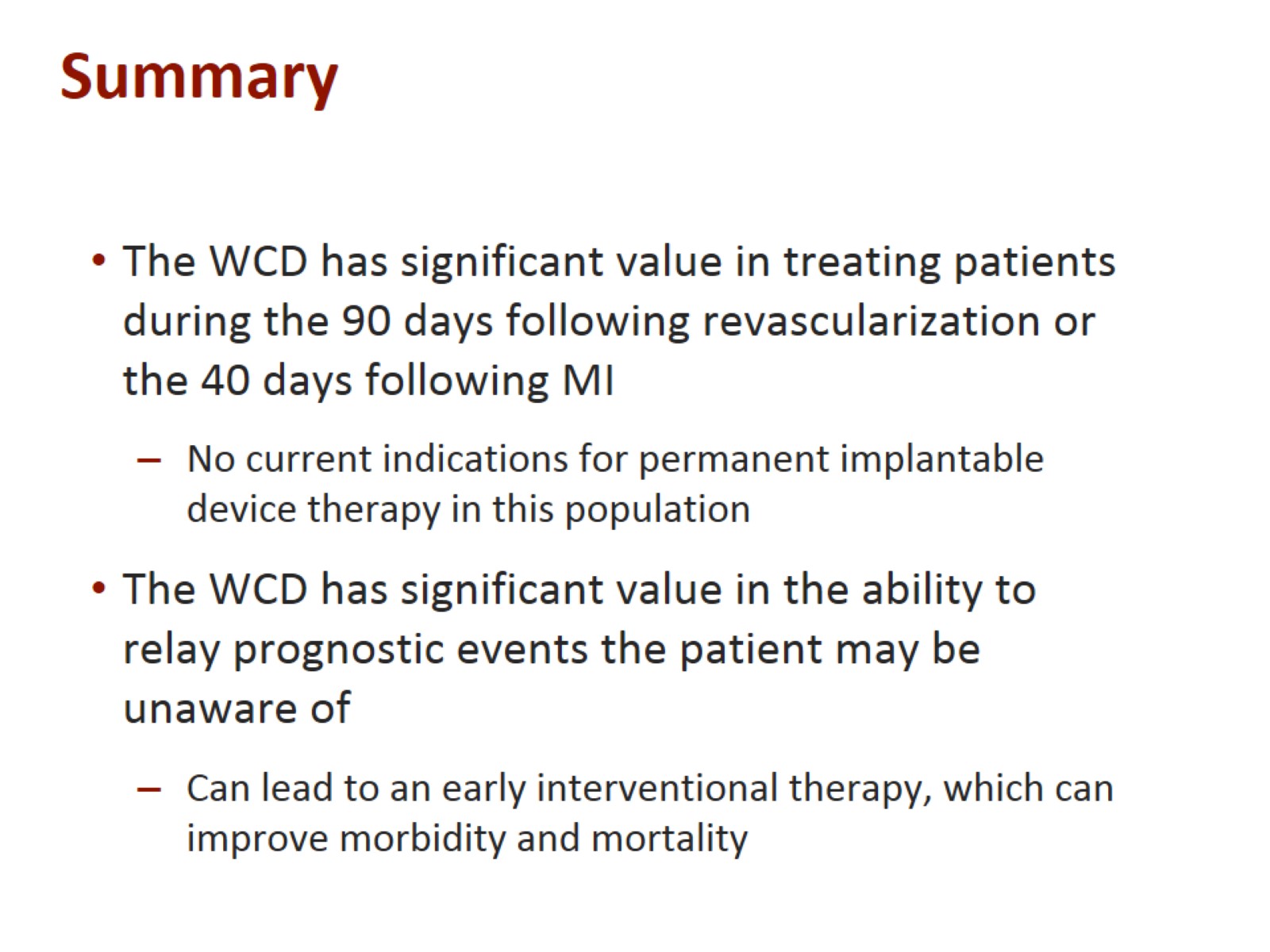 Summary
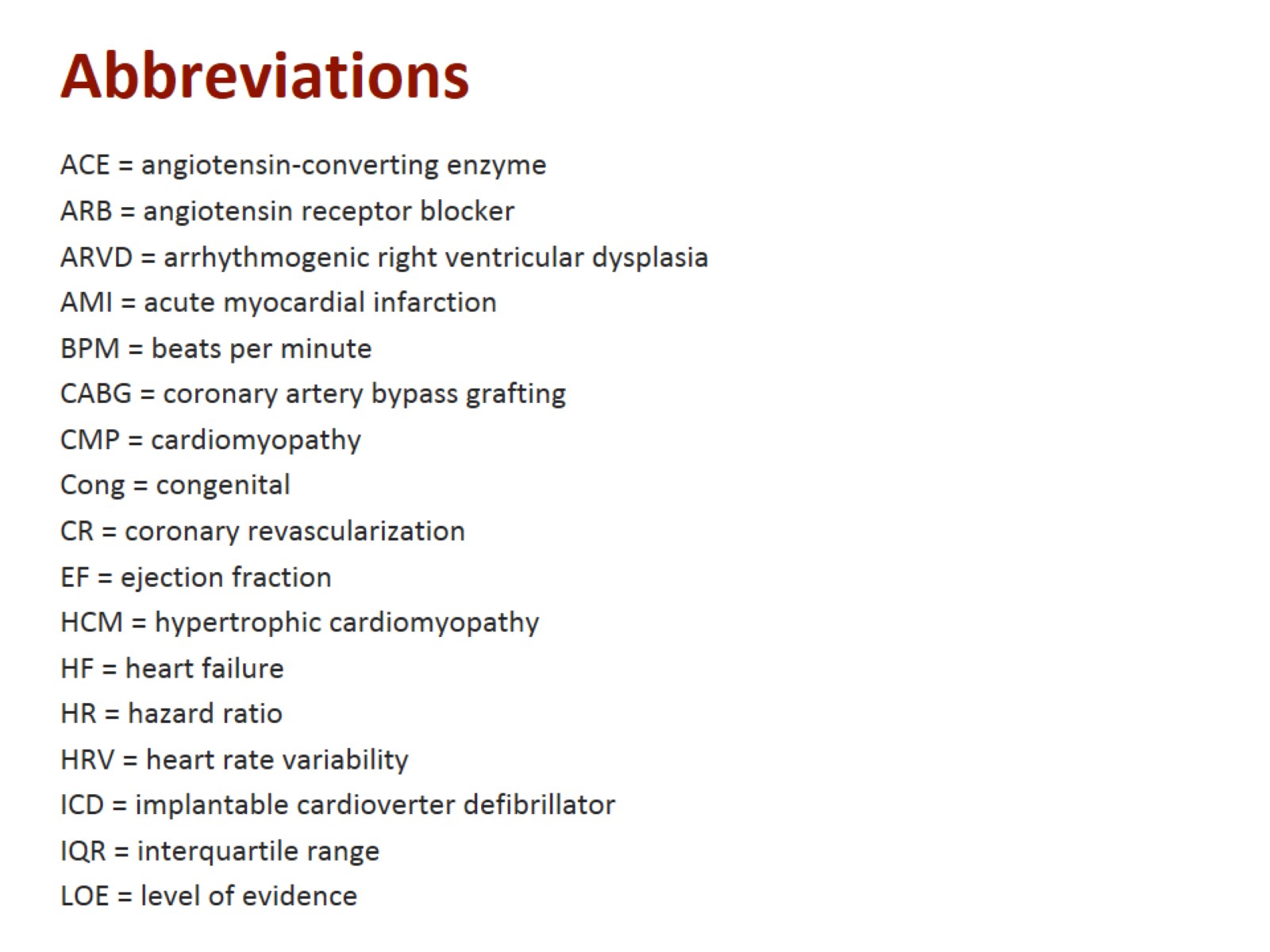 Abbreviations
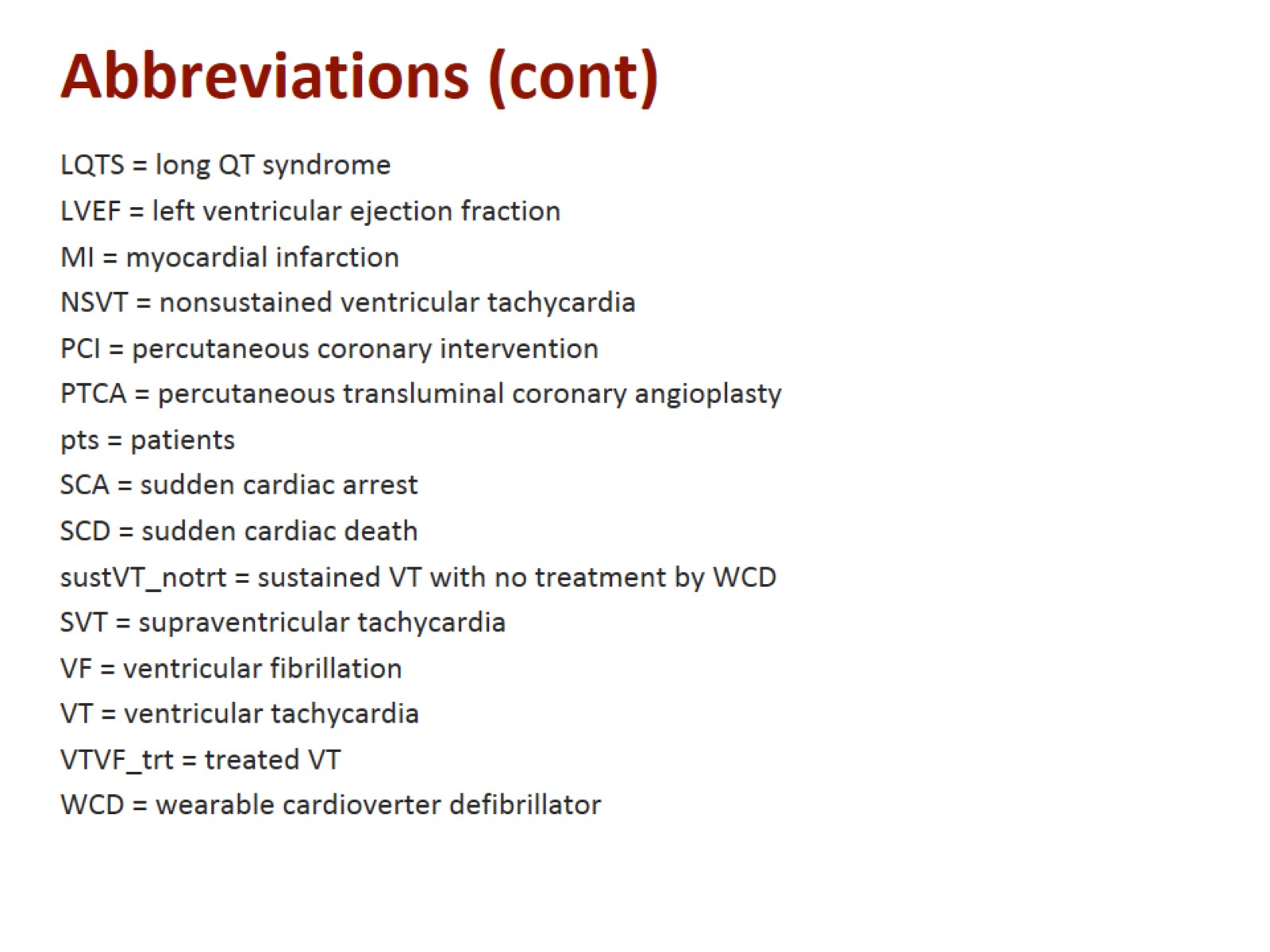 Abbreviations (cont)